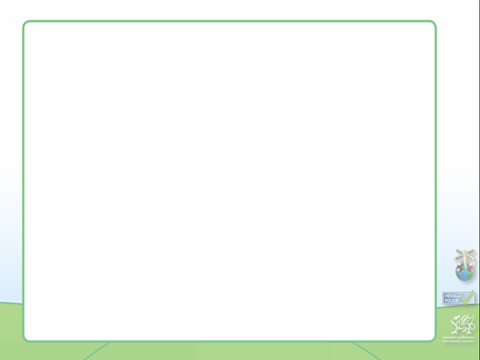 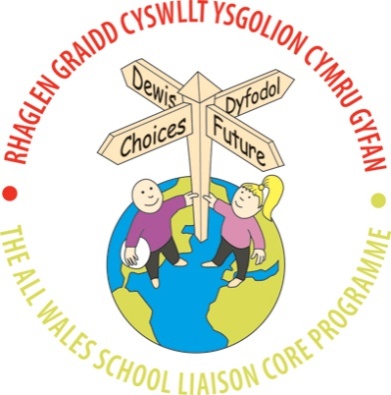 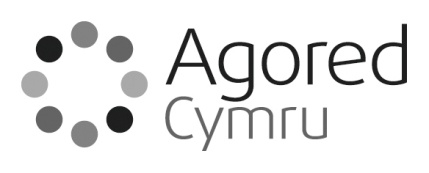 Rhaglen Graidd Cyswllt Ysgolion Cymru Gyfan 

Atal Trosedd a Chadw’n Ddiogel
Agweddau Cymdeithasol a Chyfreithiol o Ddiogelwch Personol 
 
Lefel 1 a Lefel 2

Cyfnod Allweddol 3
PowerPoint i gefnogi gwersi’r athro/athrawes
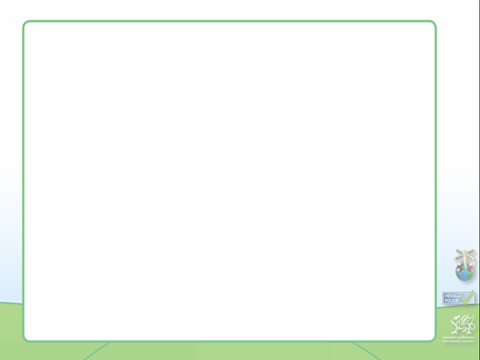 Diffiniwch uned o Alcohol
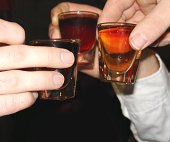 Un uned yw 10 ml o alcohol pur. 

Mae un uned o alcohol gyfwerth â thua :
 
hanner peint o gwrw, lager neu seidr arferol (3-4% o gyfaint alcohol).
mesur bach mewn tafarn (25ml) o wirodydd (40% o gyfaint alcohol).
 mesur safonol mewn tafarn (50ml) o win cadarn megis sieri neu bort (20% o gyfaint alcohol)
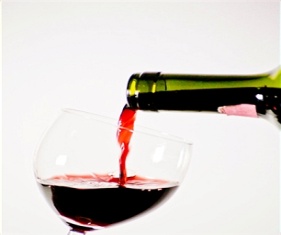 AC1.
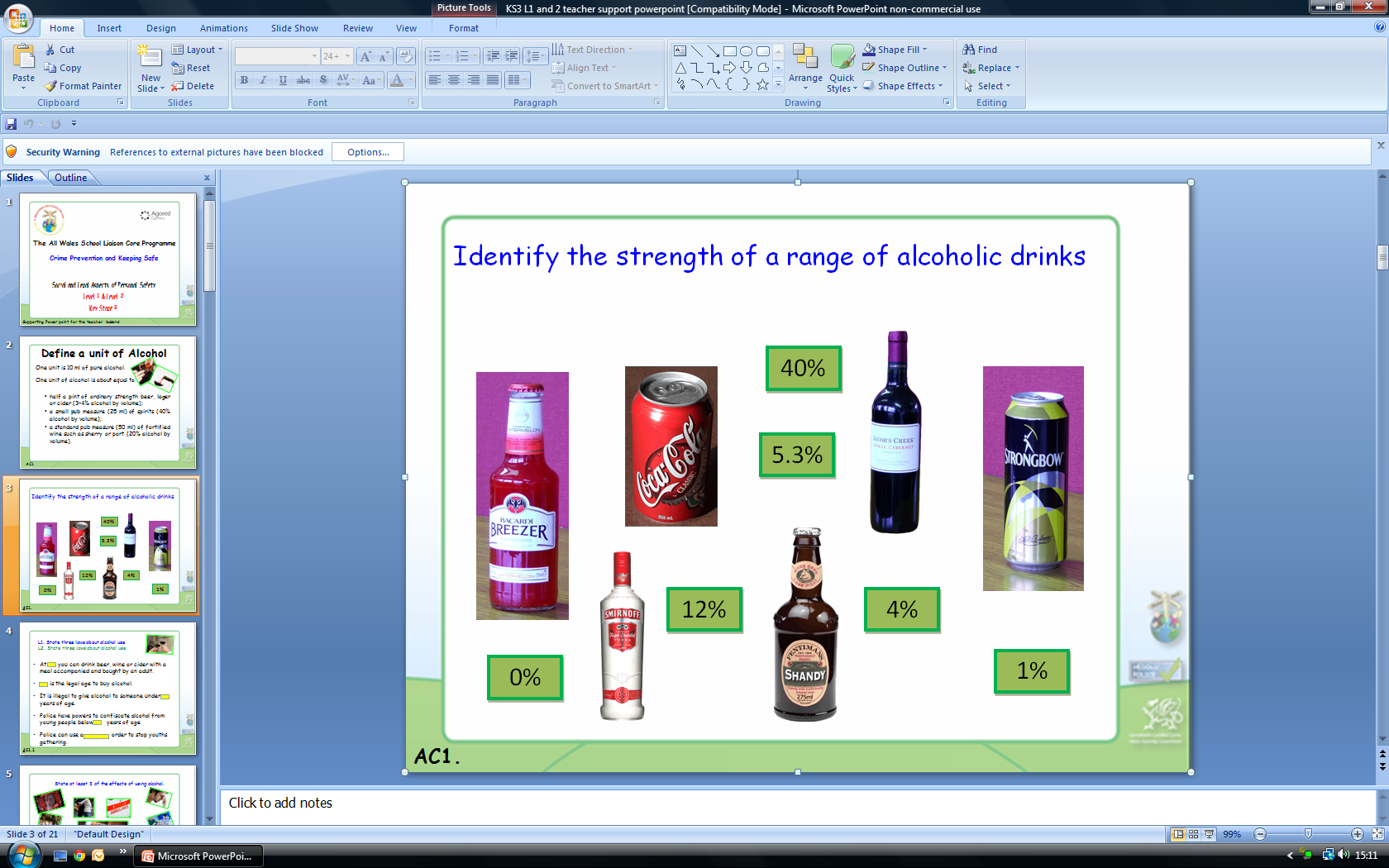 Nodwch gryfderau’r amrywiaeth o wahanol ddiodydd hyn
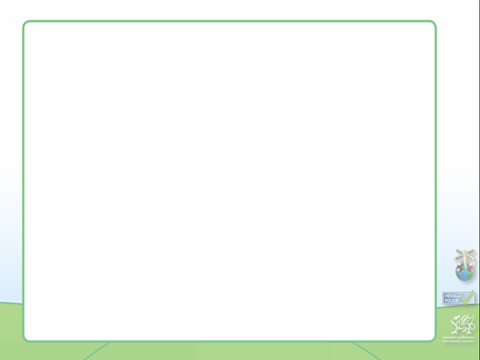 L1. Nodwch dair cyfraith am y defnydd o alcohol      L2. Nodwch dair cyfraith am y defnydd o alcohol
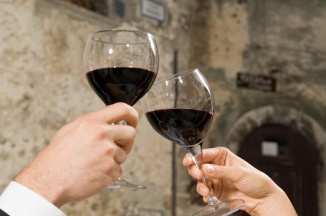 Pan fyddwch yn        oed gallwch yfed cwrw, gwin neu seidr gyda phryd bwyd sy’n cael ei brynu gan oedolyn. 
      yw’r oedran cyfreithiol ar gyfer prynu alcohol.
Mae’n anghyfreithlon rhoi alcohol i rywun o dan            
             oed 
Mae gan yr Heddlu bwerau i gymryd alcohol oddi ar bobl ifanc sydd o dan       oed. 
Gall yr Heddlu ddefnyddio gorchymyn                 er mwyn stopio pobl ifanc rhag ymgynnull.
AC1.1
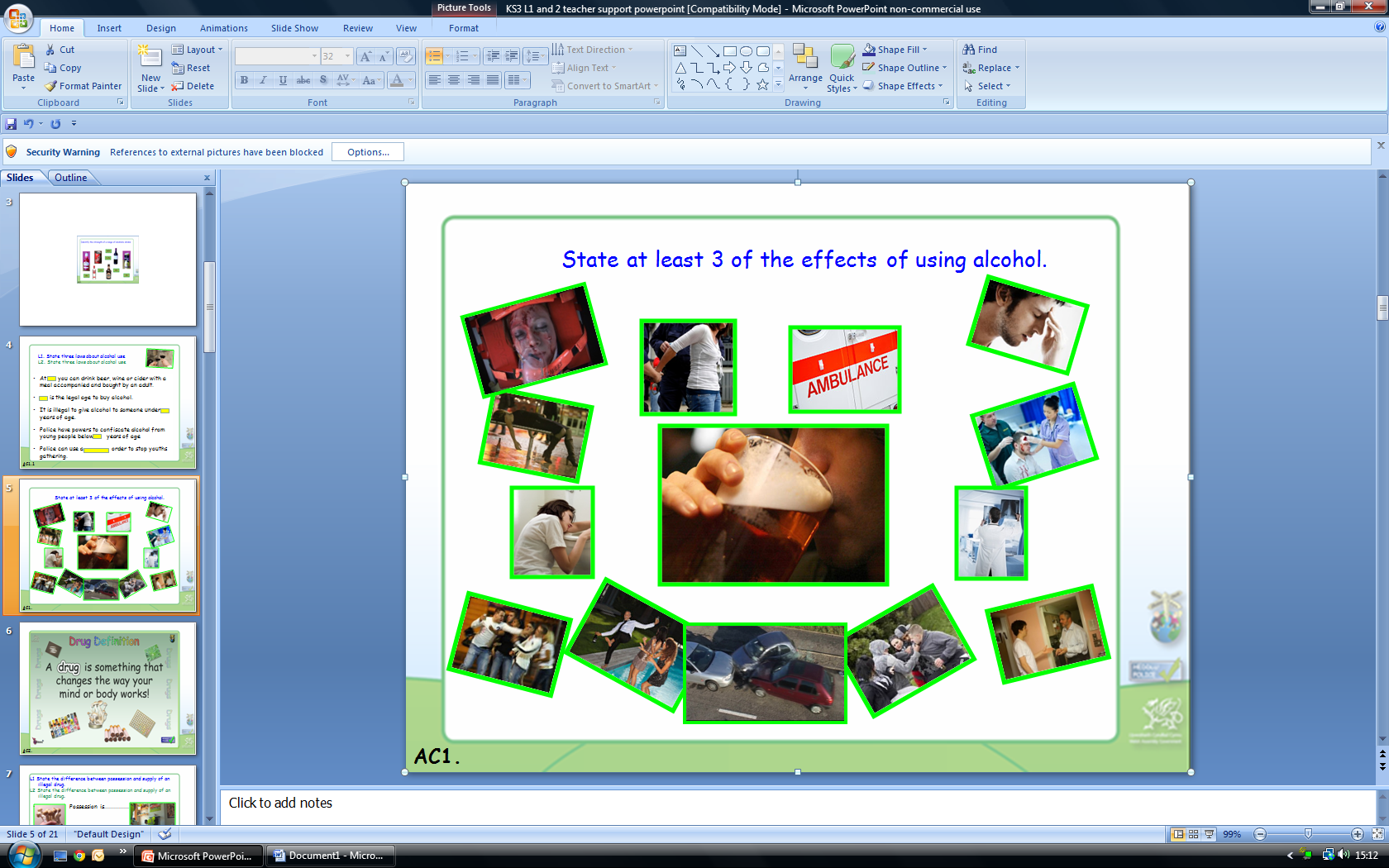 Nodwch o leiaf 3 o’r effeithiau o ddefnyddio alcohol
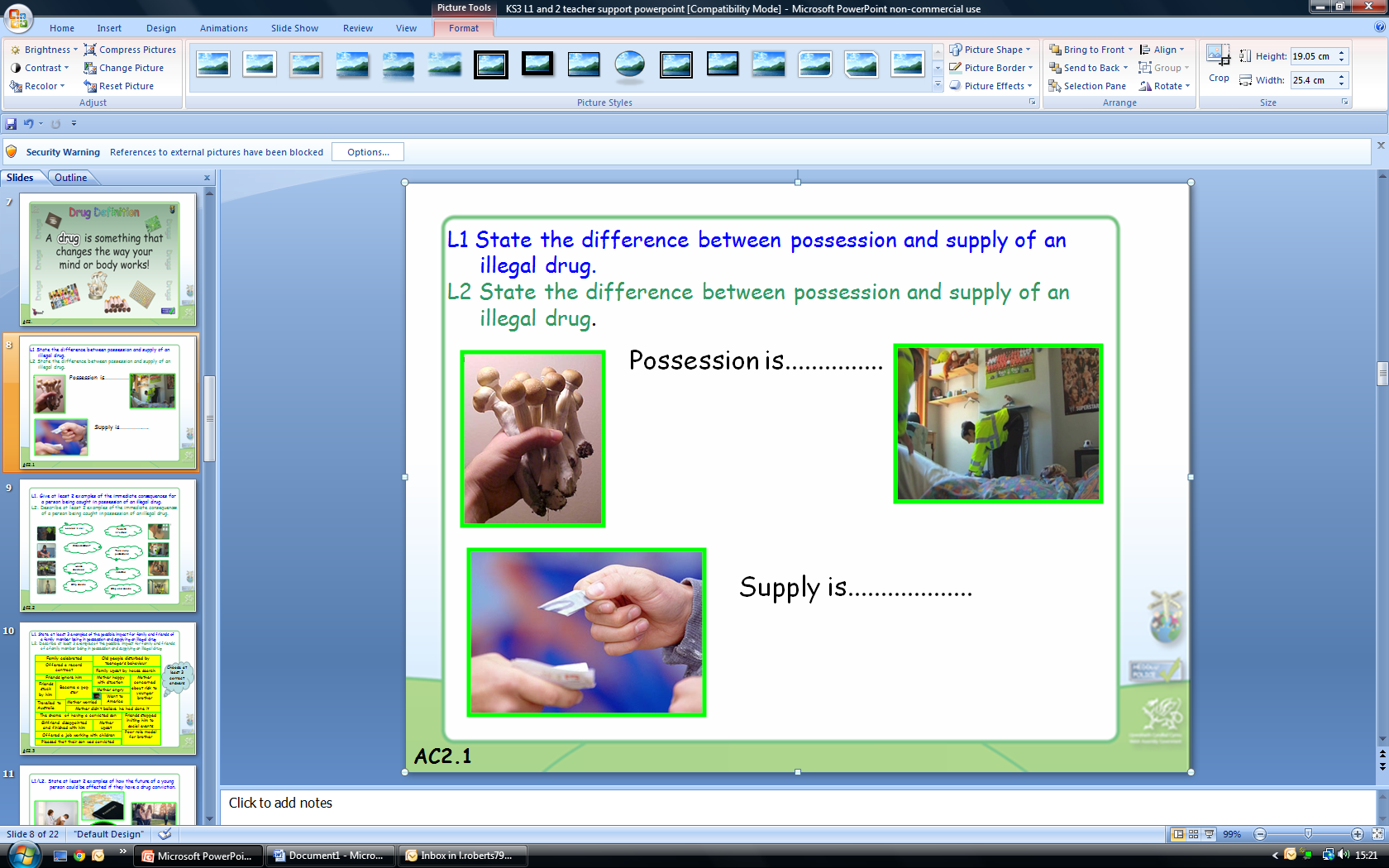 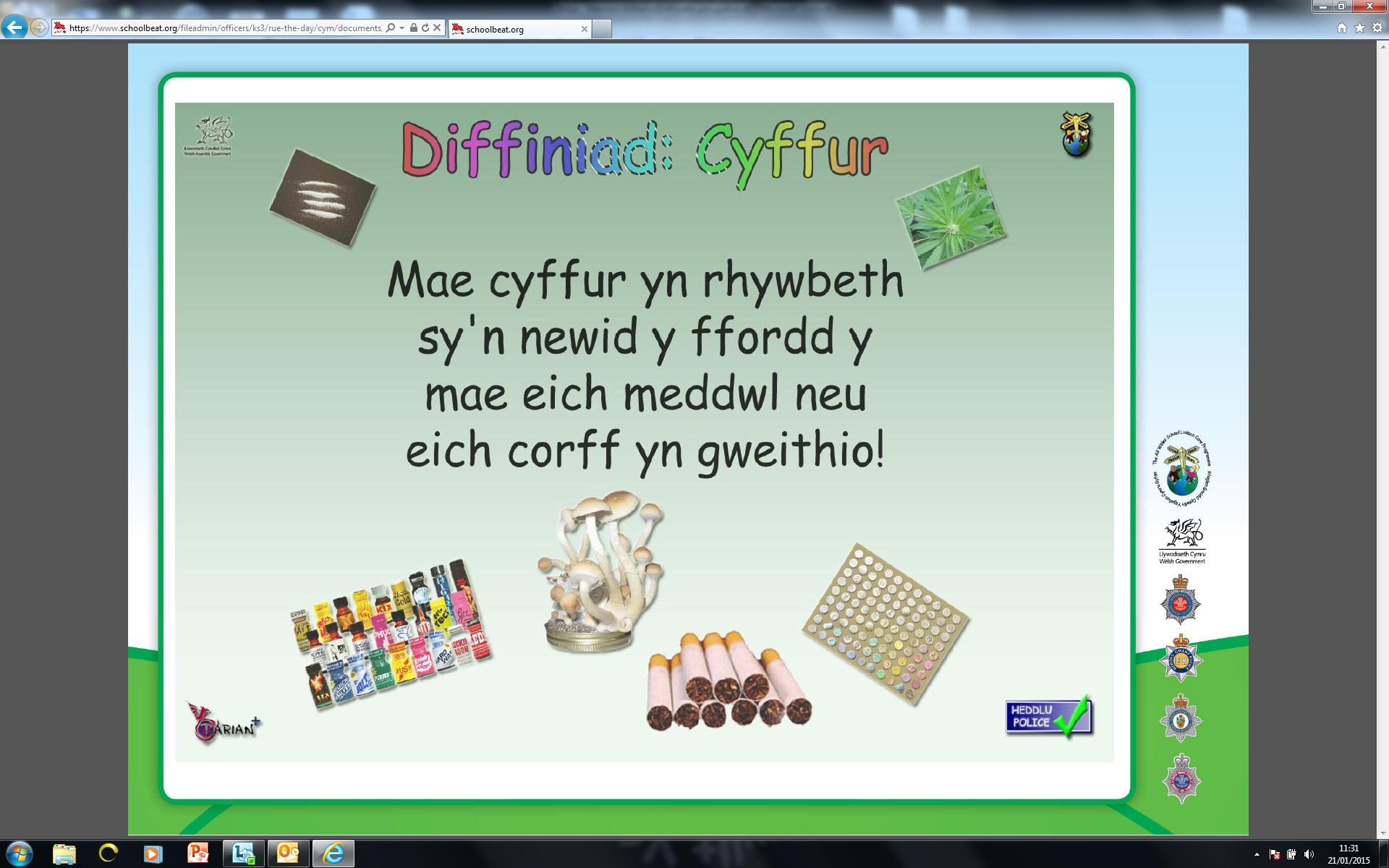 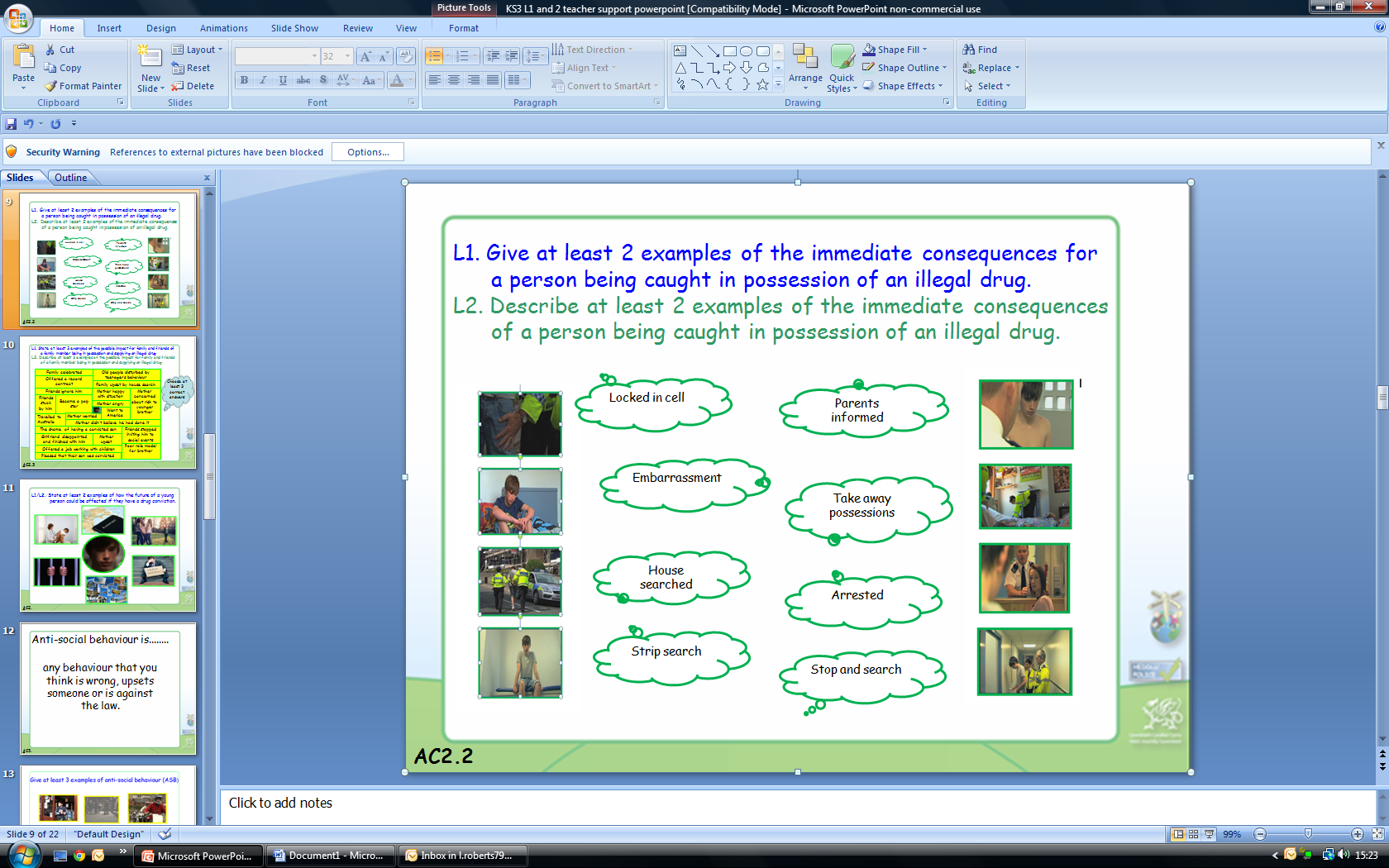 L1. Rhowch o leiaf 2 enghraifft o’r canlyniadau uniongyrchol o rywun yn cael eu dal â chyffur anghyfreithlon. 
L2. Disgrifiwch o leiaf 2 enghraifft o’r canlyniadau uniongyrchol o rywun yn cael eu dal  â chyffur anghyfreithlon.
Cloi mewn cell
Hysbysu Rhieni
Embaras
Cymryd eich eiddo
Chwilio tŷ
Arestio
Noeth chwiliad
Stopio a Chwilio
L1. Nodwch o leiaf 3 enghraifft o’r effaith ar deulu a ffrindiau o aelod o’r teulu yn cael eu dal â chyffur anghyfreithlon yn eu meddiant ac yn cyflenwi cyffur anghyfreithlon.  
L2. Nodwch o leiaf 3 enghraifft o’r effaith ar deulu a ffrindiau o aelod o’r teulu yn cael eu dal â chyffur anghyfreithlon yn eu meddiant ac yn cyflenwi cyffur anghyfreithlon.
Teulu’n dathlu
Henoed yn cael eu haflonyddu gan ymddygiad pobl ifanc
Cael cynnig cytundeb recordio
Dewiswch o leiaf 3 ateb cywir
Teulu’n cael eu cynhyrfu gan archwiliad yn y tŷ
Ffrindiau’n ei anwybyddu
Mam yn hapus â’r sefyllfa
Ffrindiau’n ei gefnogi
Mam yn bryderus am ei frawd bach
Dod yn seren bop
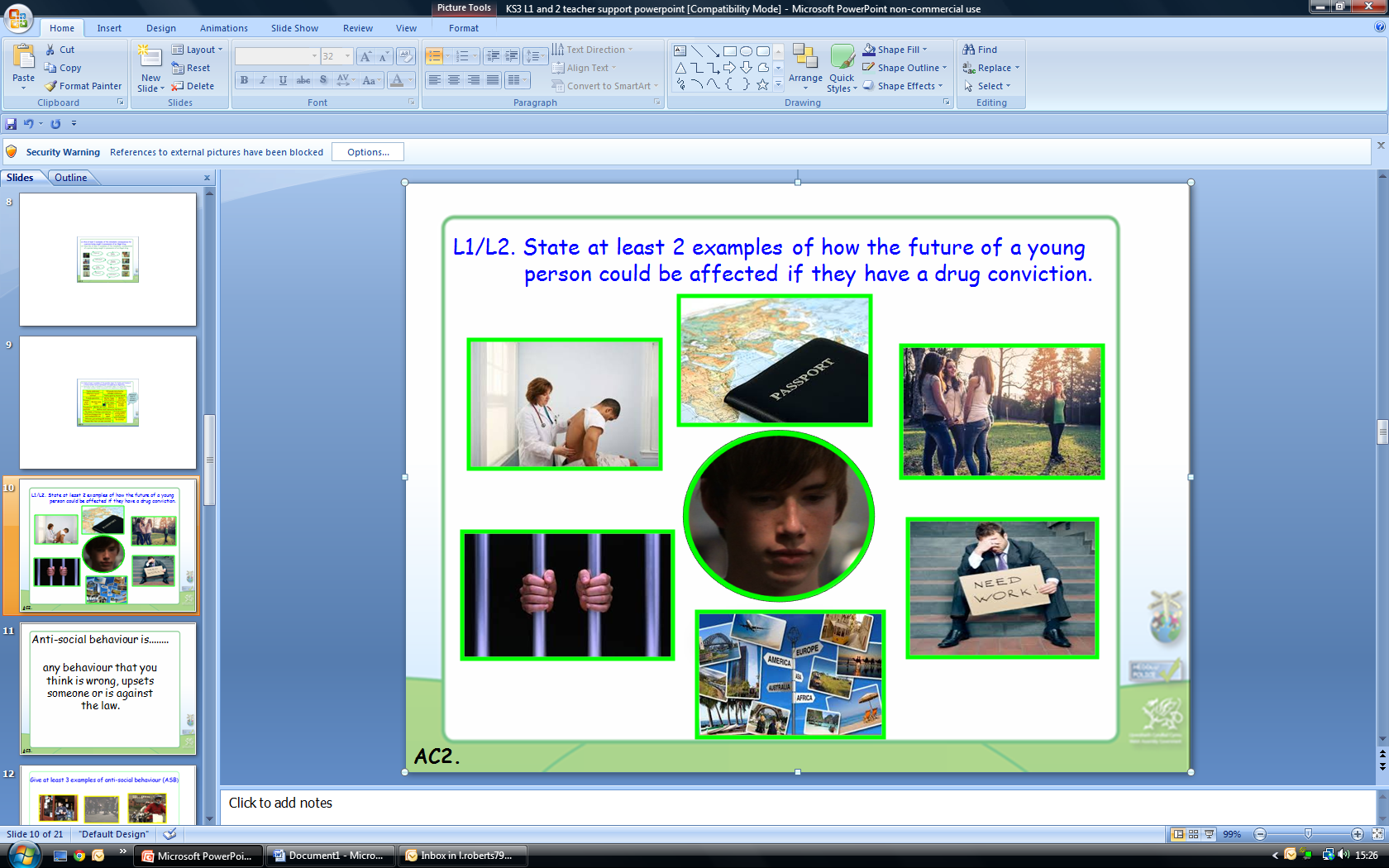 Mynd i America
Mam yn poeni
Teithio i Awstralia
Cywilydd o gael mab wedi ei ddedfrydu
Mam credu ei fod yn ddi-euog
Ffrindiau’n stopio ei wahodd i ddigwyddiadau cymdeithasol
Mam wedi cynhyrfu
Ei gariad a chywilydd ac yn gorffen y berthynnas
Cynnig swydd yn gweithio â phlant
Model rôl gwael i’w frawd bach
Yn falch fod ei mab wedi’i ddedfrydu
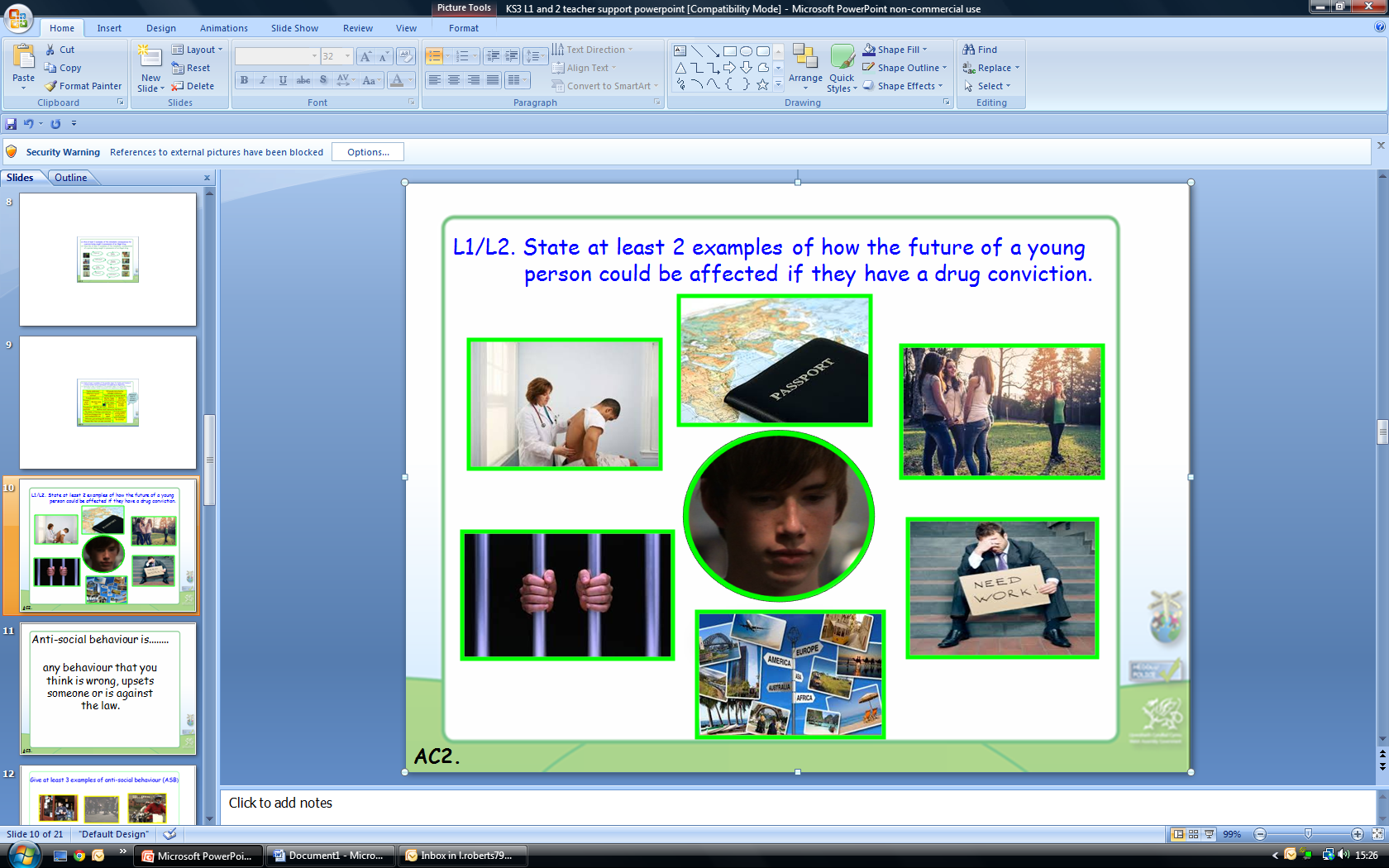 L1/L2. Nodwch o leiaf 2 enghraifft o sut y gallai dyfodol unigolyn ifanc gael ei effeithio arno petaent yn cael euogfarn am gyffuriau.
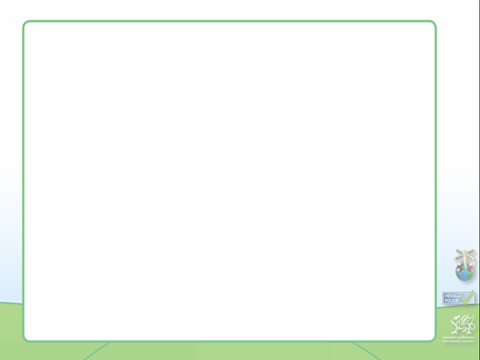 Ymddygiad Gwrthgymdeithasol yw........
unrhyw ymddygiad yr ydych chi’n meddwl sy’n anghywir, sy’n cynhyrfu rhywun neu sydd yn erbyn y gyfraith.
AC3.
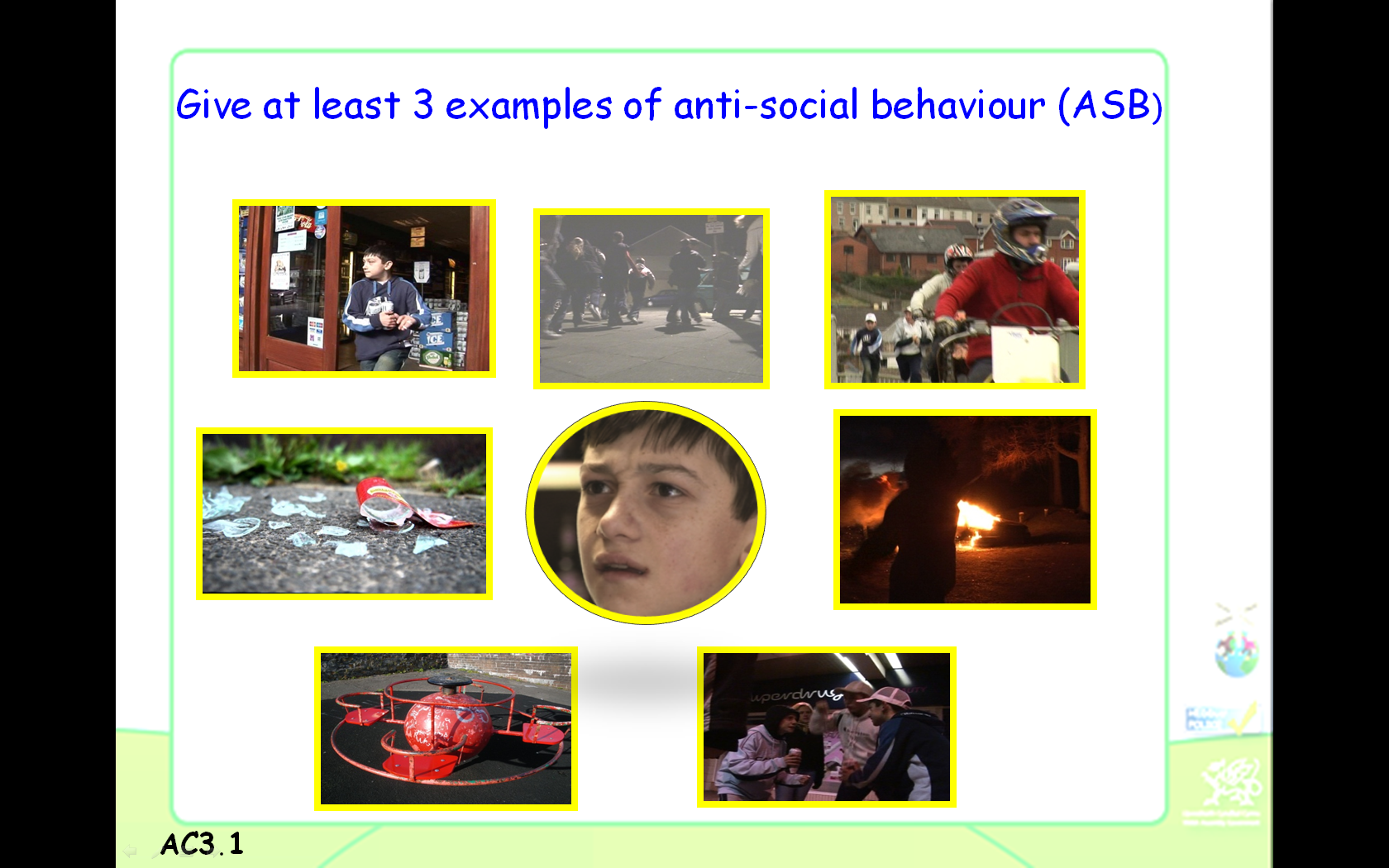 Rhowch o leiaf 3 enghraifft o ymddygiad gwrthgymdeithasol (YG)
AC3.
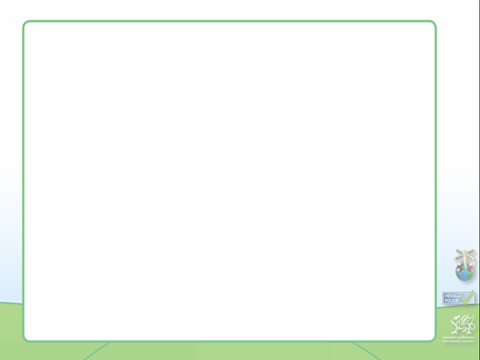 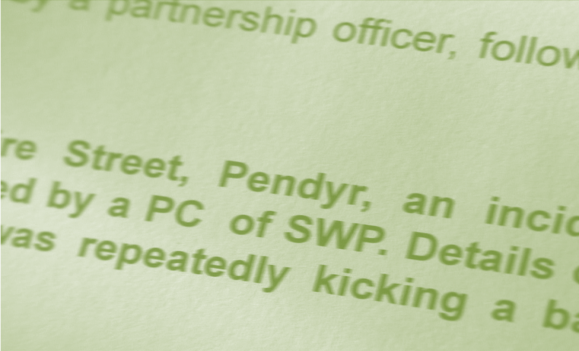 Gorchymyn Ymddygiad 
Gwrthgymdeithasol (ASBO)
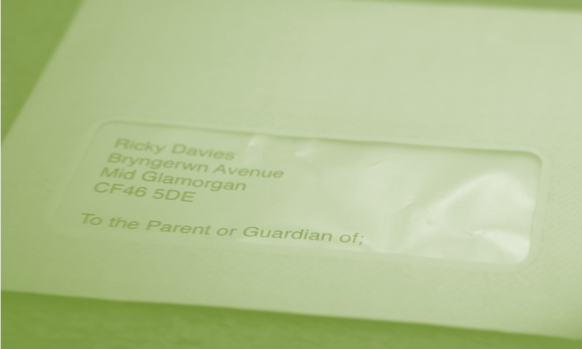 Llythyr Rhybudd
L1. Nodwch y broses gyfreithiol fel canlyniad o YGL2. Disgrifiwch y broses gyfreithiol fel canlyniad o YG
Beth yw’r
drefn gywir?
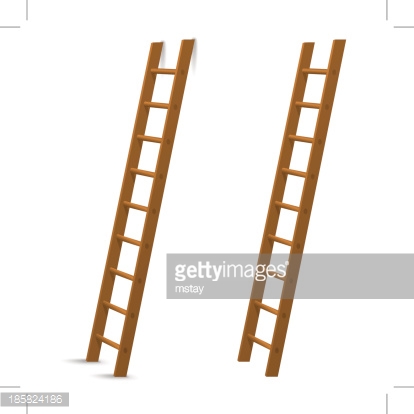 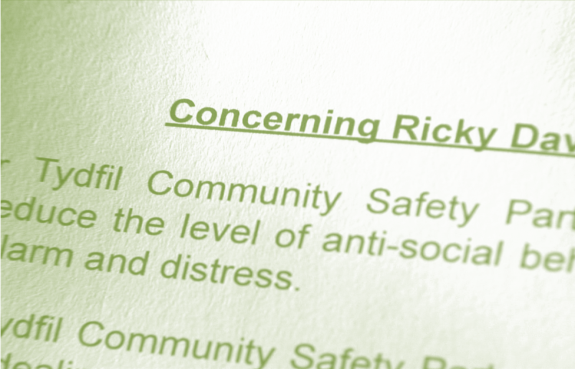 Contract Ymddygiad 
Derbyniol
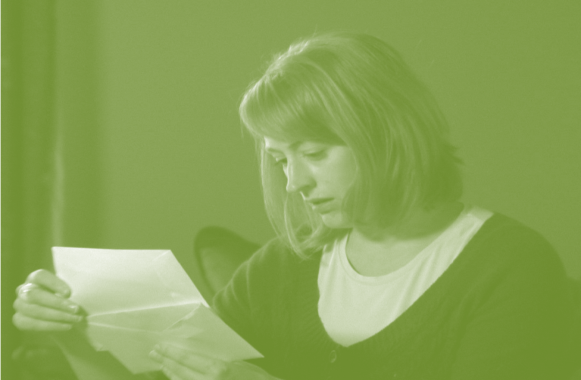 Ail lythyr Ymddygiad Gwrthgymdeithasol at Rieni.
AC3.2
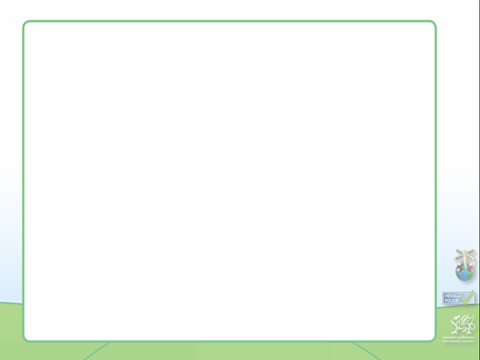 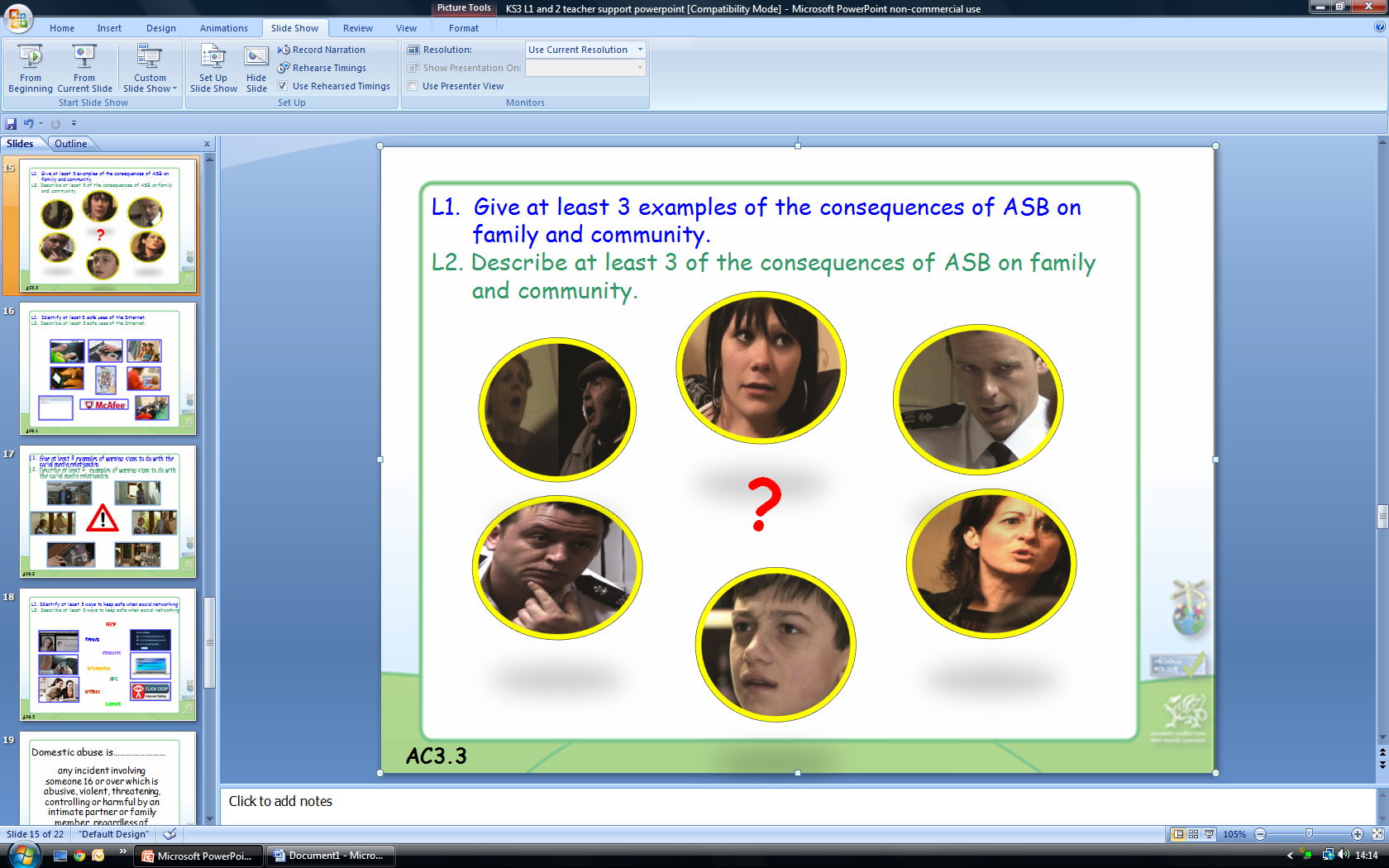 L1. Rhowch o leiaf 3 enghraifft o ganlyniadau Ymddygiad Gwrthgymdeithasol ar deulu a’r gymuned. 
L2. Disgrifiwch o leiaf 3 enghraifft o ganlyniadau Ymddygiad Gwrthgymdeithasol ar deulu a’r gymuned.
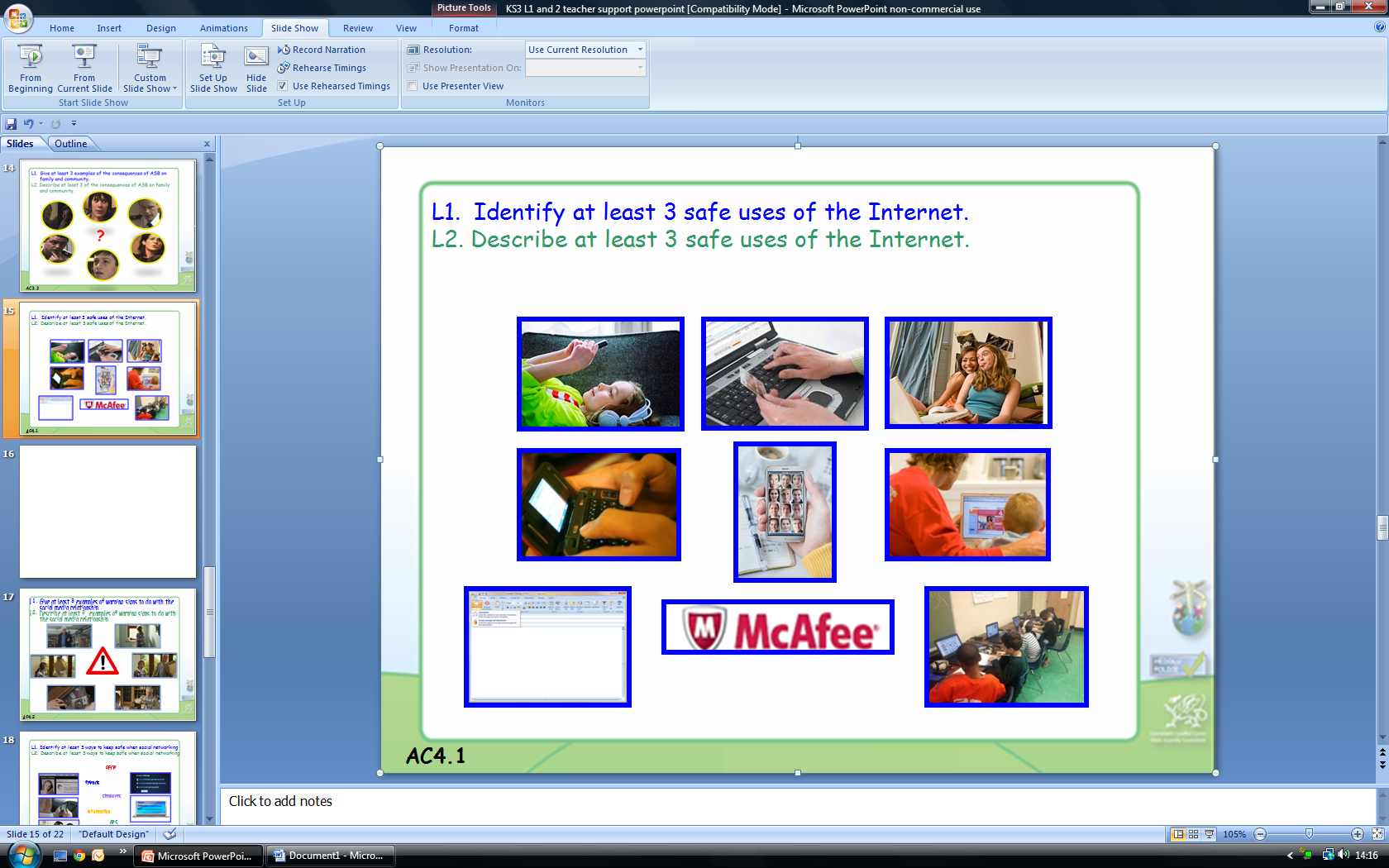 L1. Nodwch o leiaf 3 defnydd diogel o’r Rhyngrwyd
L2. Disgrifiwch o leiaf 3 defnydd diogel o’r Rhyngrwyd
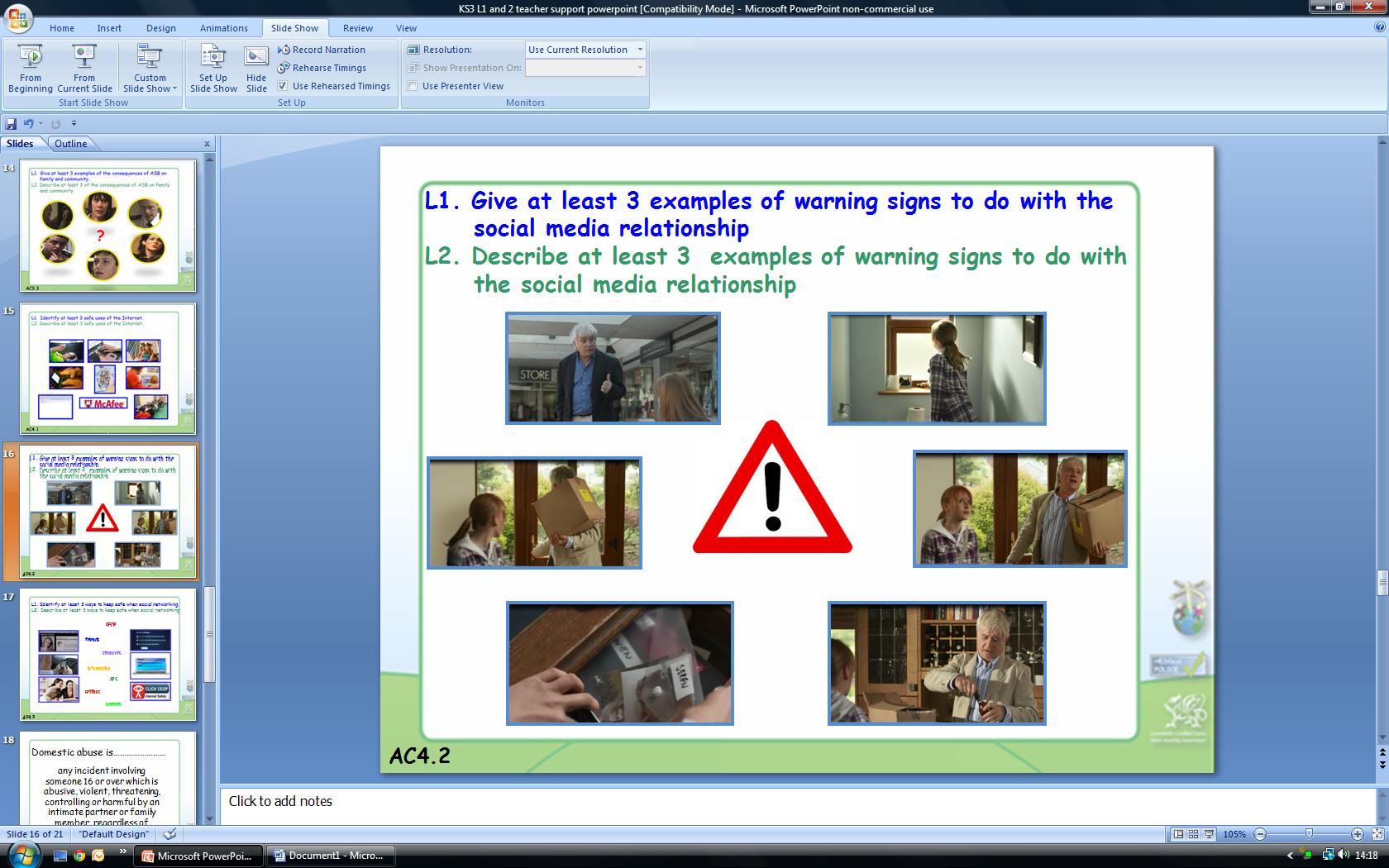 L1. Rhowch o leiaf 3 enghraifft o arwyddion rhybudd sy’n ymwneud â’r berthynas cyfryngau cymdeithasol. 
L2. Disgrifiwch o leiaf 3 enghraifft o arwyddion rhybudd sy’n ymwneud â’r berthynas cyfryngau cymdeithasol.
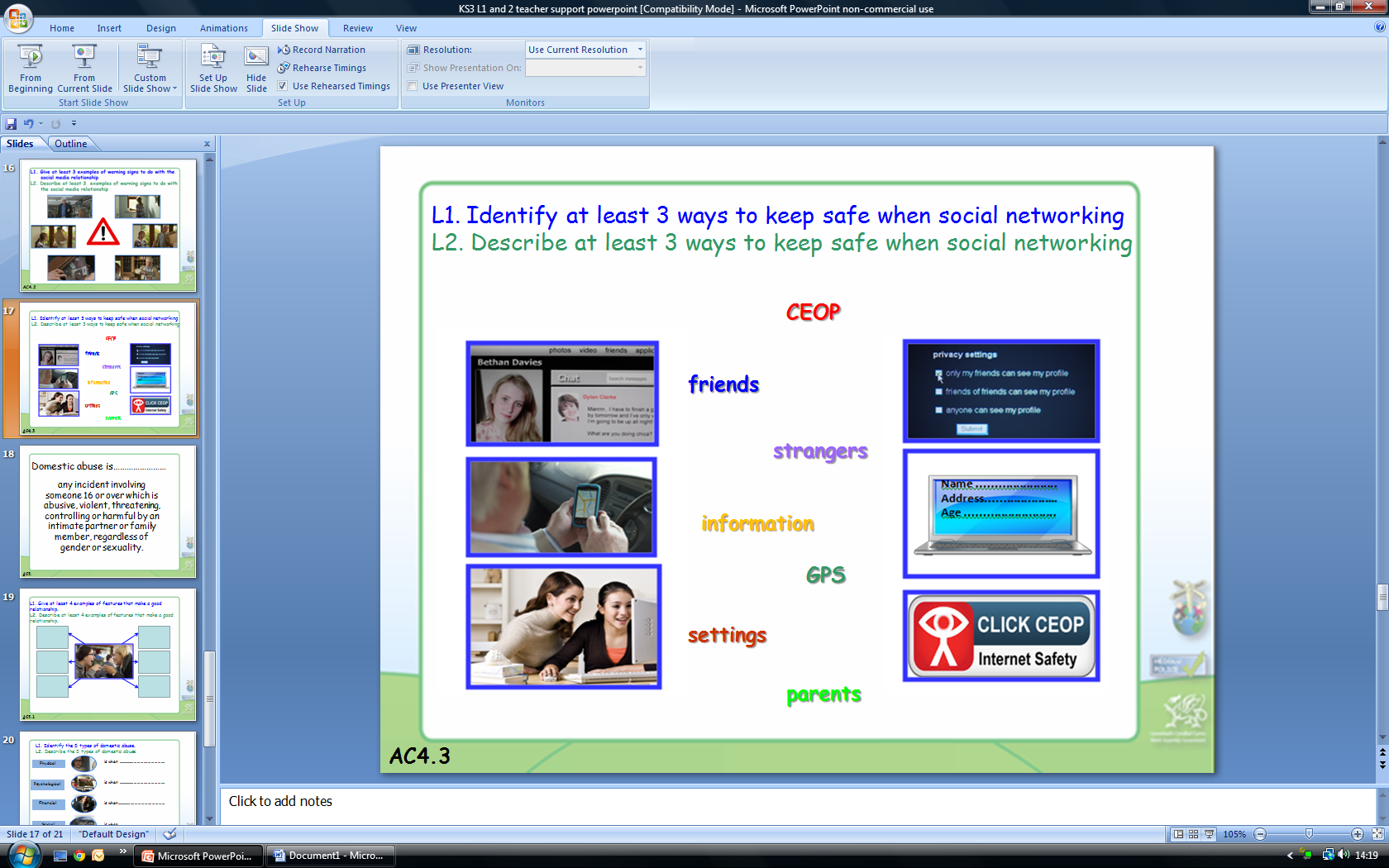 L1. Nodwch o leiaf 3 ffordd o gadw’n ddiogel wrth rwydweithio’n gymdeithasol
L2. Disgrifiwch o leiaf 3 ffordd o gadw’n ddiogel wrth rwydweithio’n gymdeithasol
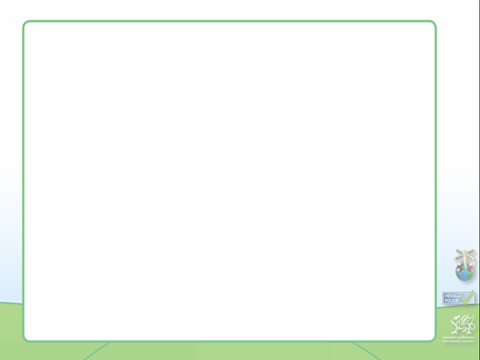 Camdriniaeth domestig yw…………
unrhyw ddigwyddiad yn cynnwys rhywun 16 oed neu hŷn sy’n ddifrïol, yn dreisgar, yn fygythiol, yn rheoli neu’n niweidiol gan bartner agos neu aelod o’r teulu beth bynnag eu rhyw neu rywioldeb.
AC5.
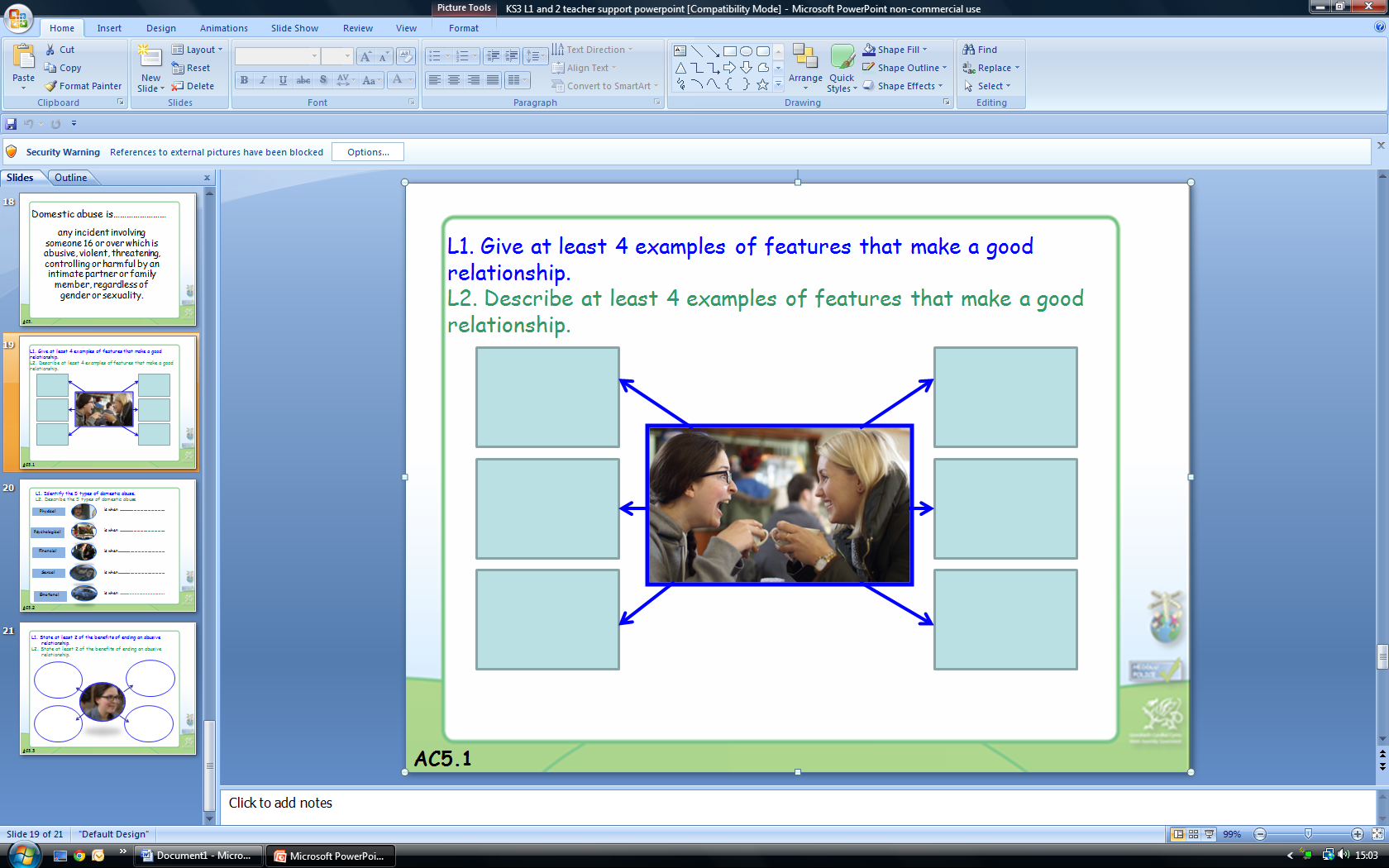 L1. Rhowch o leiaf 4 enghraifft o nodweddion sy’n gwneud perthynas dda. 
L2. Disgrifiwch o leiaf 4 enghraifft o nodweddion sy’n gwneud perthynas dda.
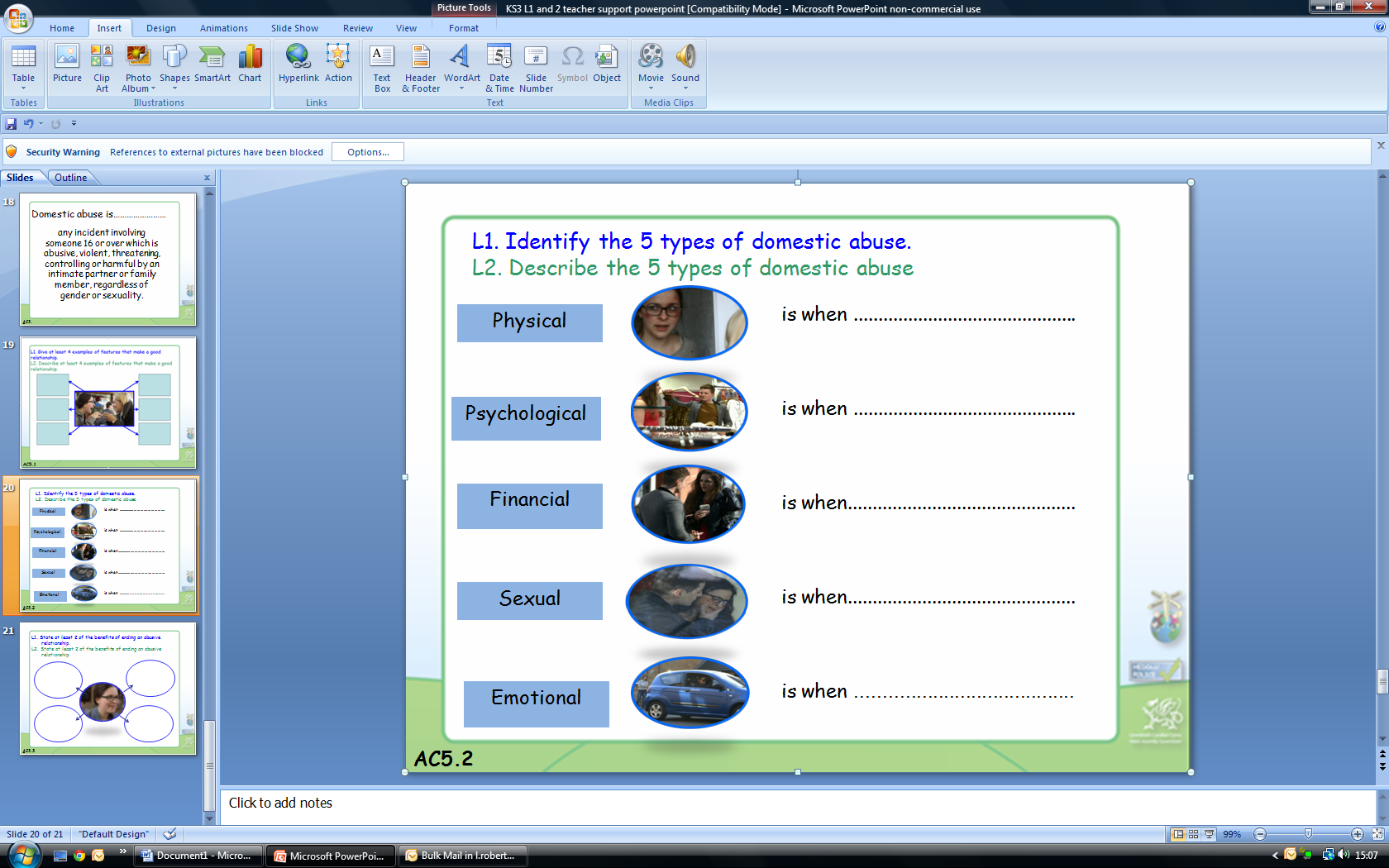 L1. Nodwch y 5 math o drais domestig
L2. Disgrifiwch y 5 math o drais domestig
yw pan
Corfforol
yw pan
Seicolegol
Ariannol
yw pan
yw pan
Rhywiol
yw pan
Emosiynol
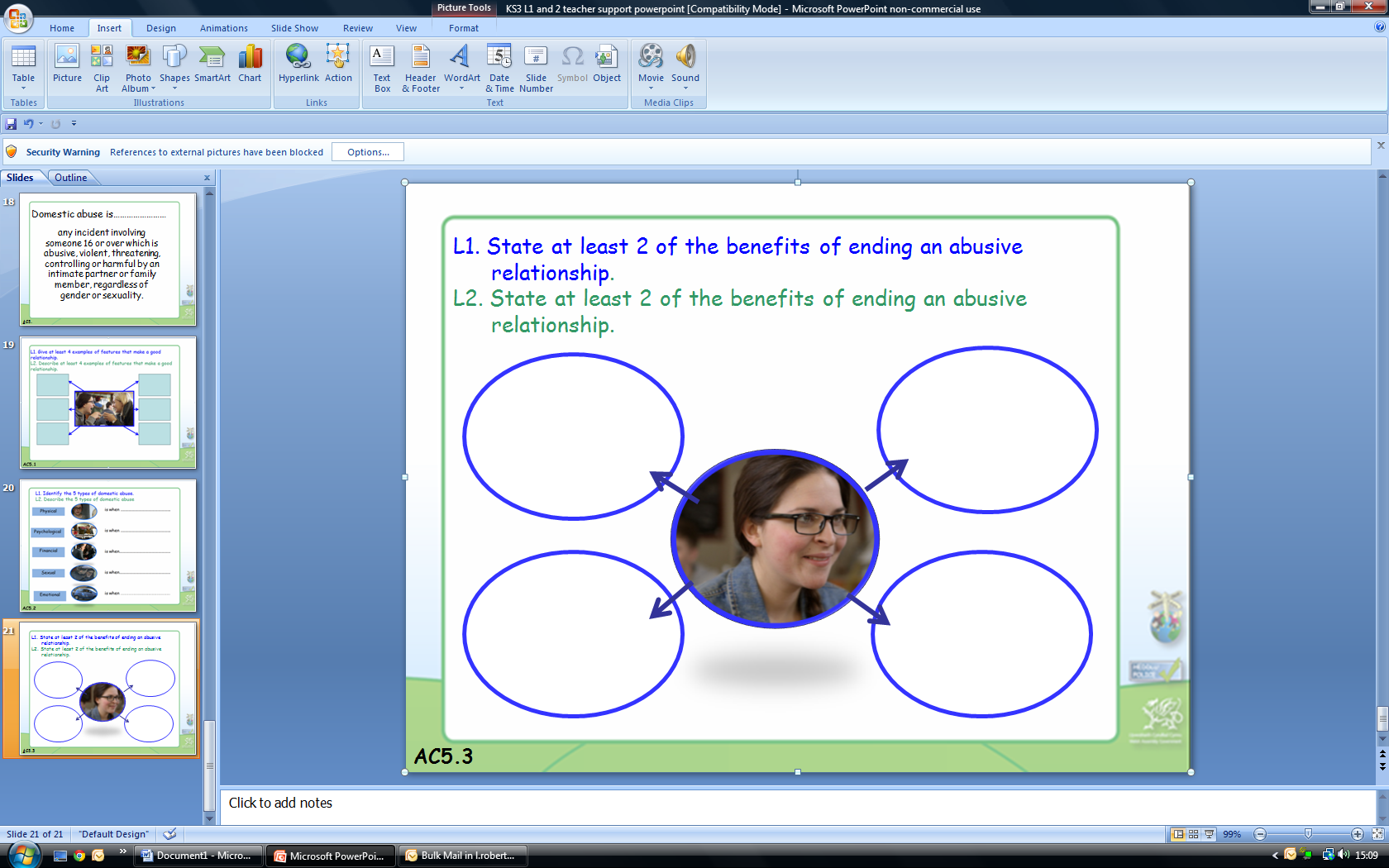 L1. Nodwch o leiaf 2 fantais o ddod â pherthynas lle rydych yn cael eich cam-drin i ben. 
L2. Nodwch o leiaf 2 fantais o ddod â pherthynas lle rydych yn cael eich cam-drin i ben.